Login fil-user area tas-sitparrocci.knisja.mtbil-username tal-Parroċċa
User Area: Login
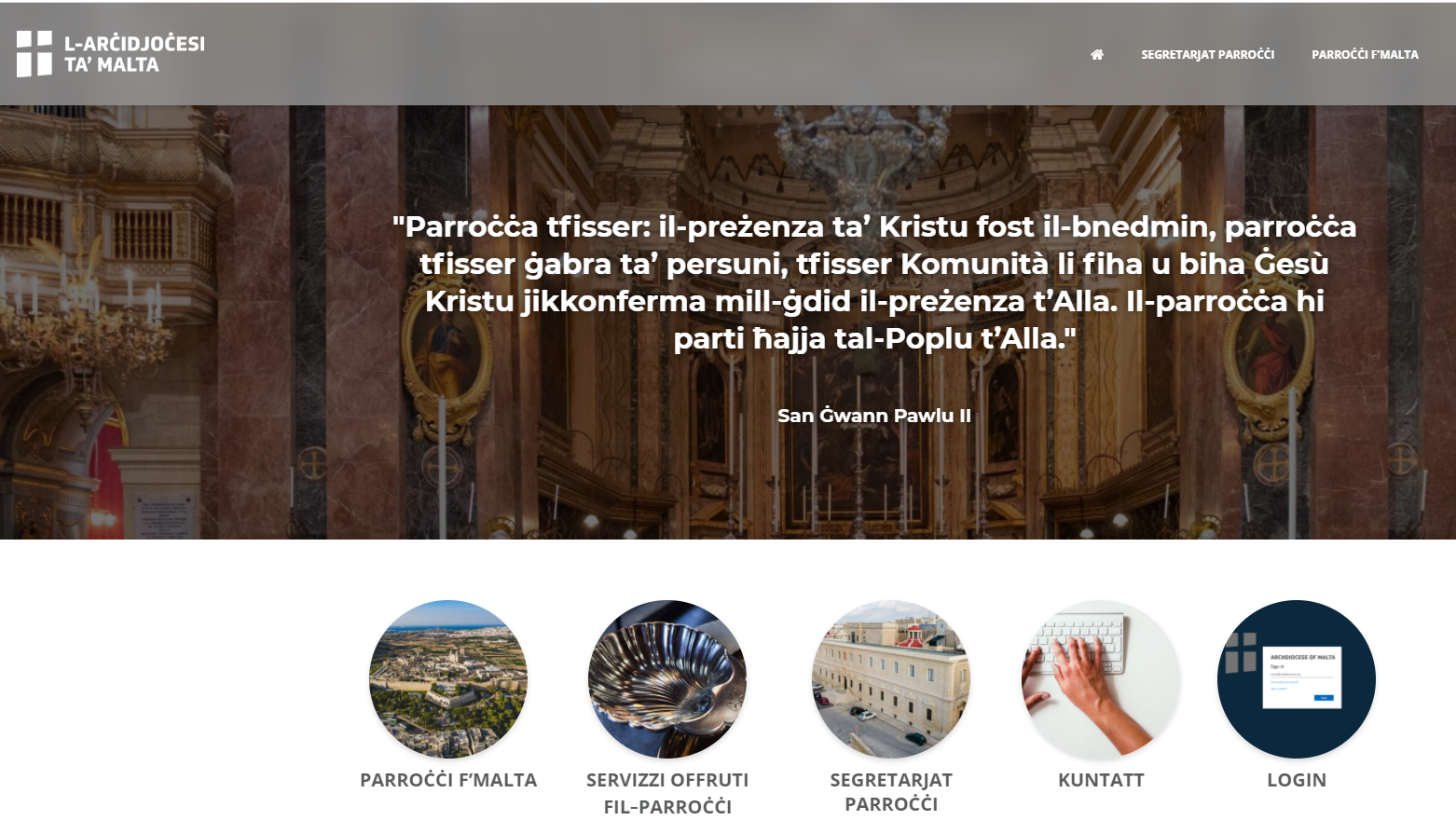 1
Idħol f’parrocci.knisja.mt
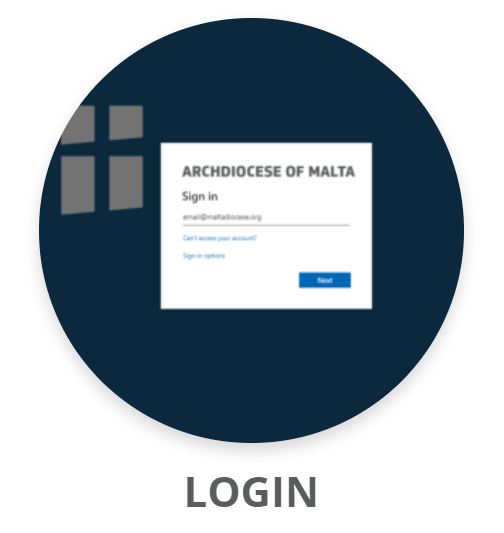 2
Agħfas Login
User Area: Login
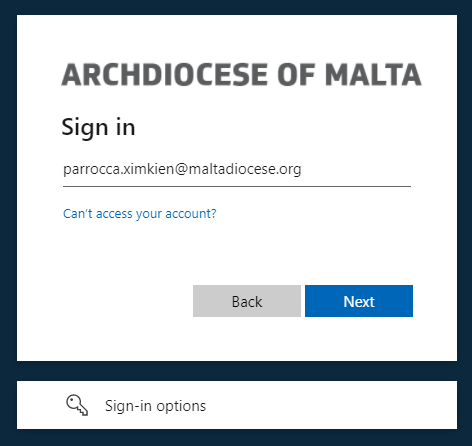 3
Daħħal l-email u l-password tal-Parroċċa
4
Agħfas Sign In
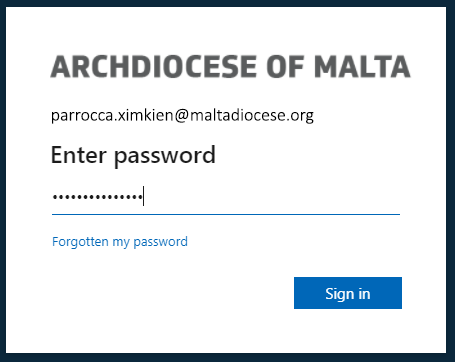 User Area: Menu
5
Wara l-login jitla’ mill-ġdid il-menu ta’ parrocci.knisja.mt imma bl-istampa tal-User Area fl-aħħar. Agħfas User Area.
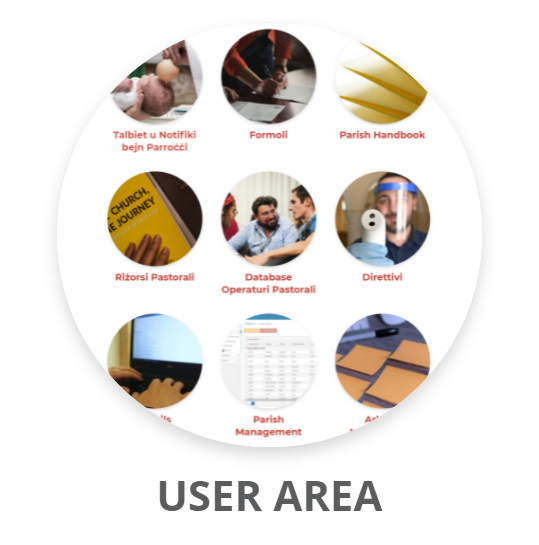 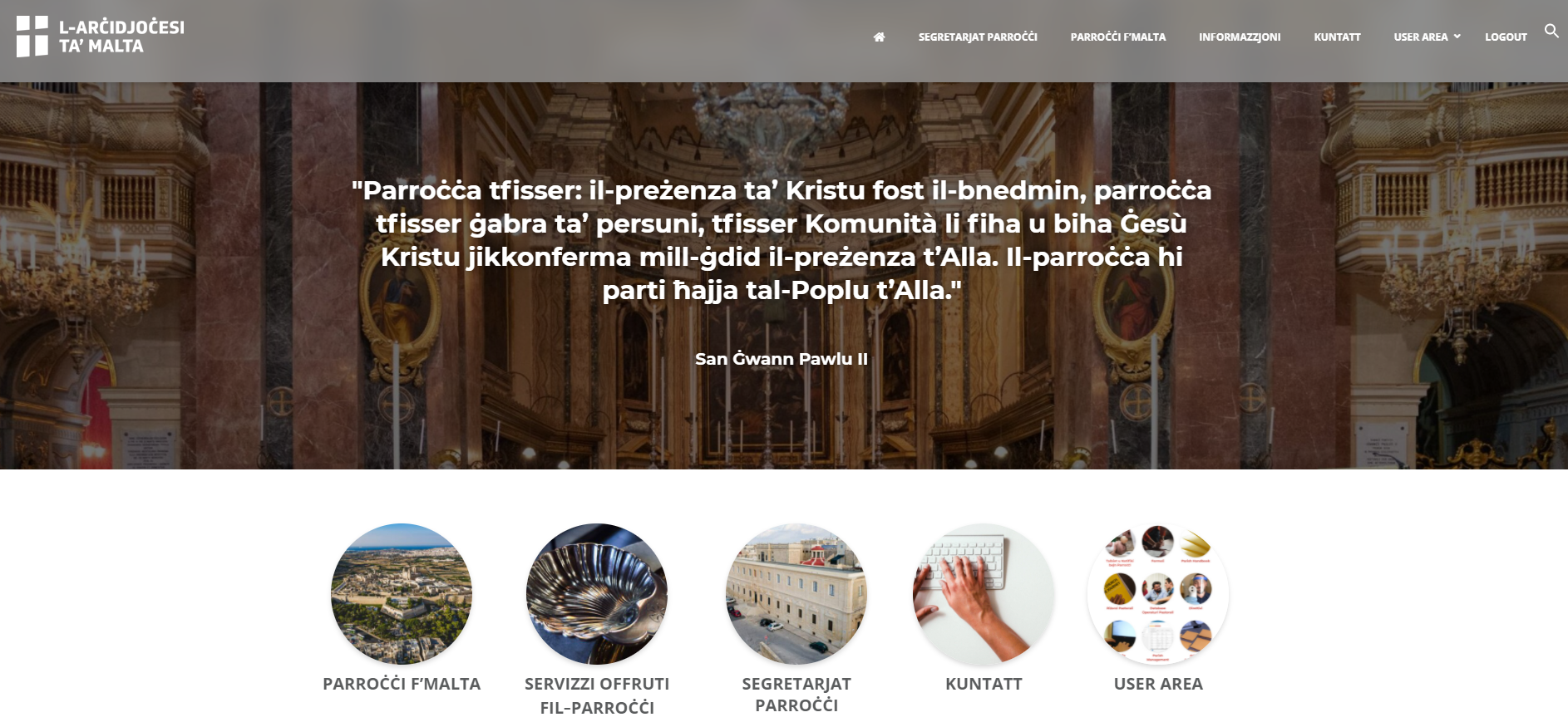 Grazzi